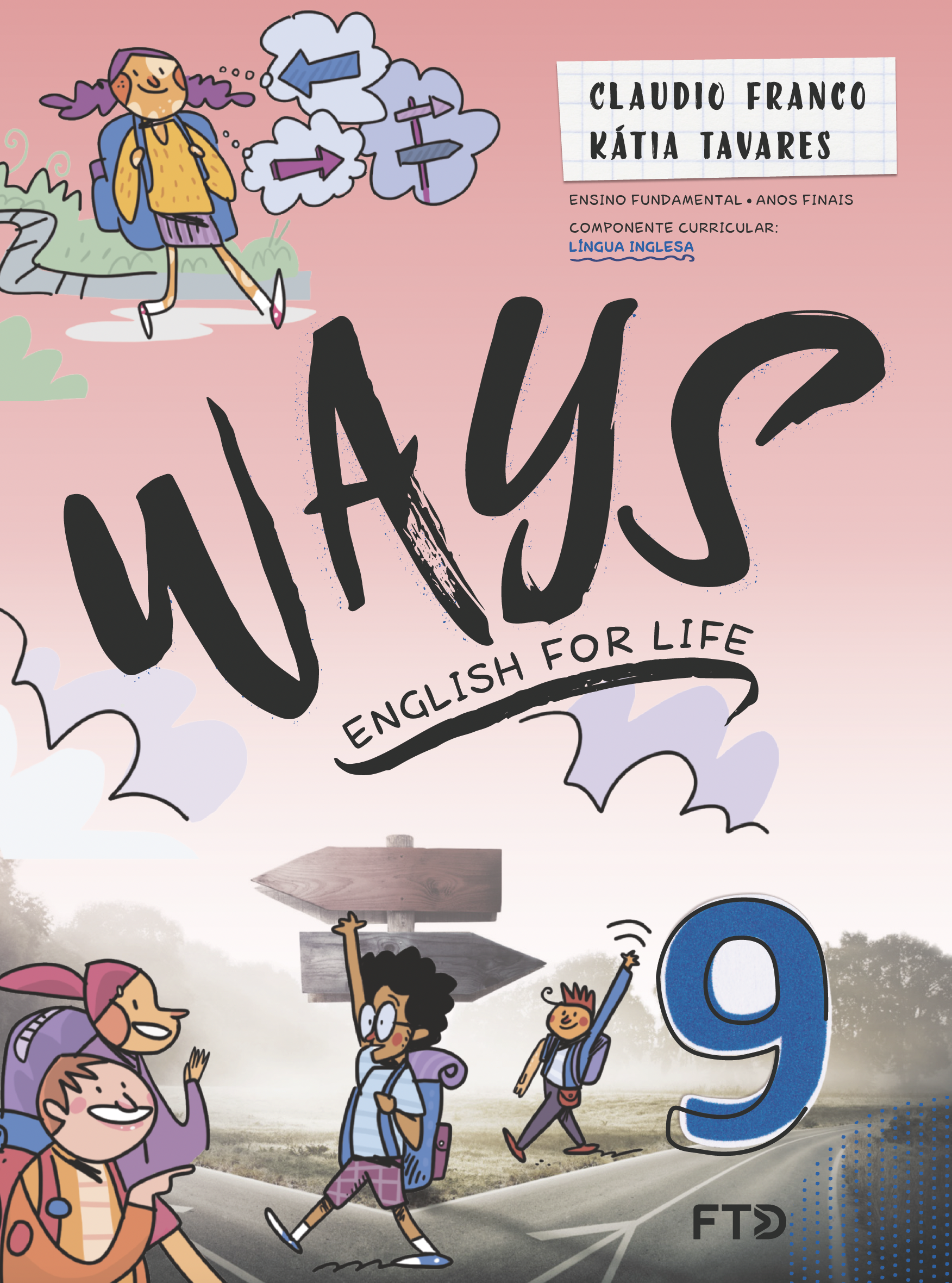 LANGUAGE REFERENCE
LANGUAGE REFERENCE
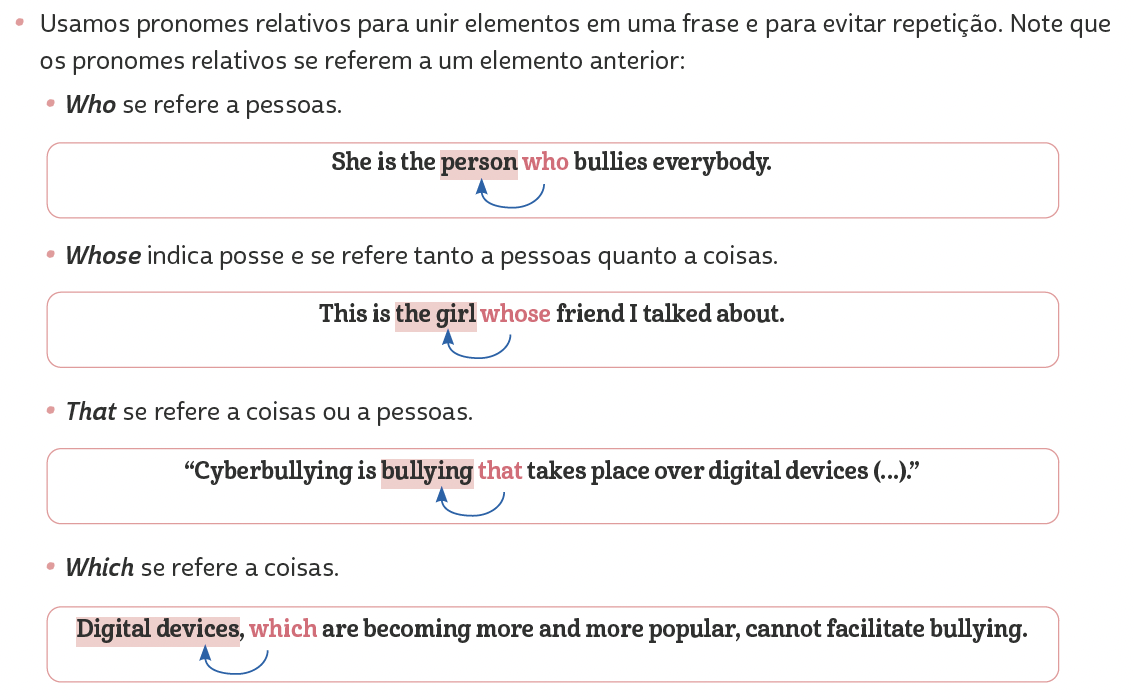 Unit 1:
REVIEW: RELATIVE PRONOUNS
LANGUAGE REFERENCE
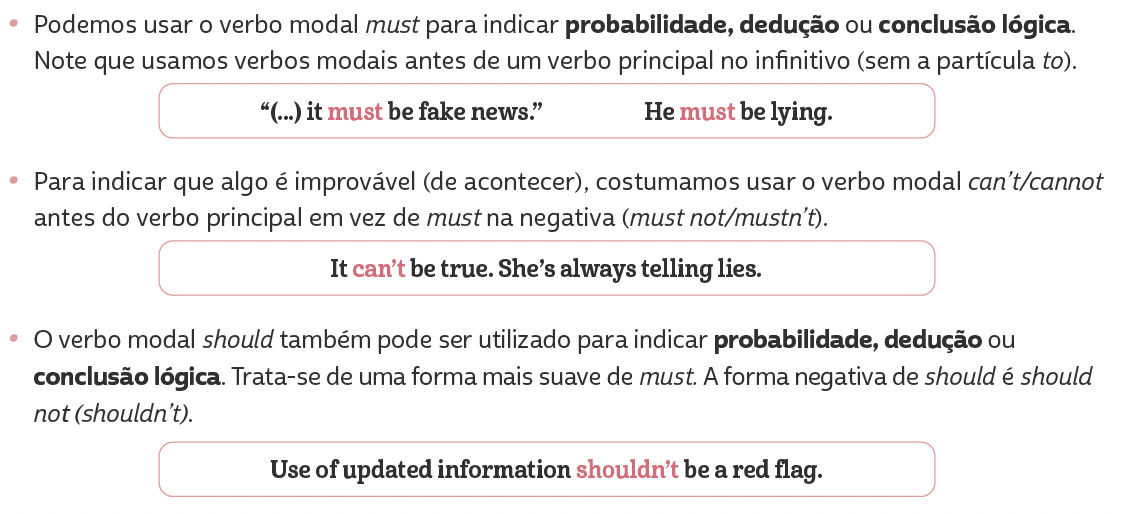 Unit 1:
MODAL VERBS: SHOULD, MUST
LANGUAGE REFERENCE
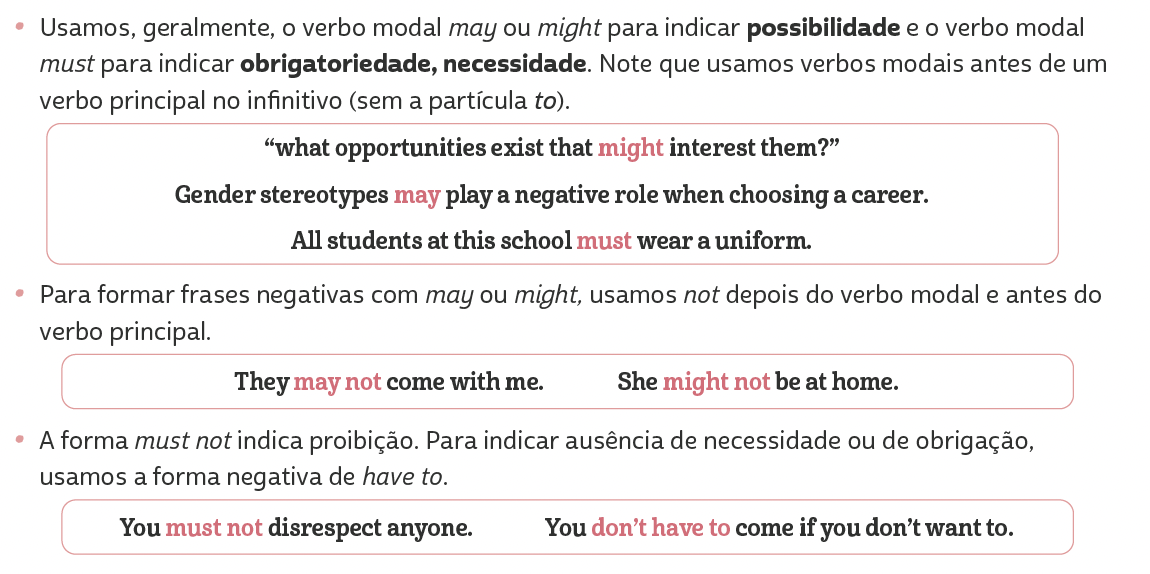 Unit 2:
MODAL VERBS: MAY, MIGHT, MUST
LANGUAGE REFERENCE
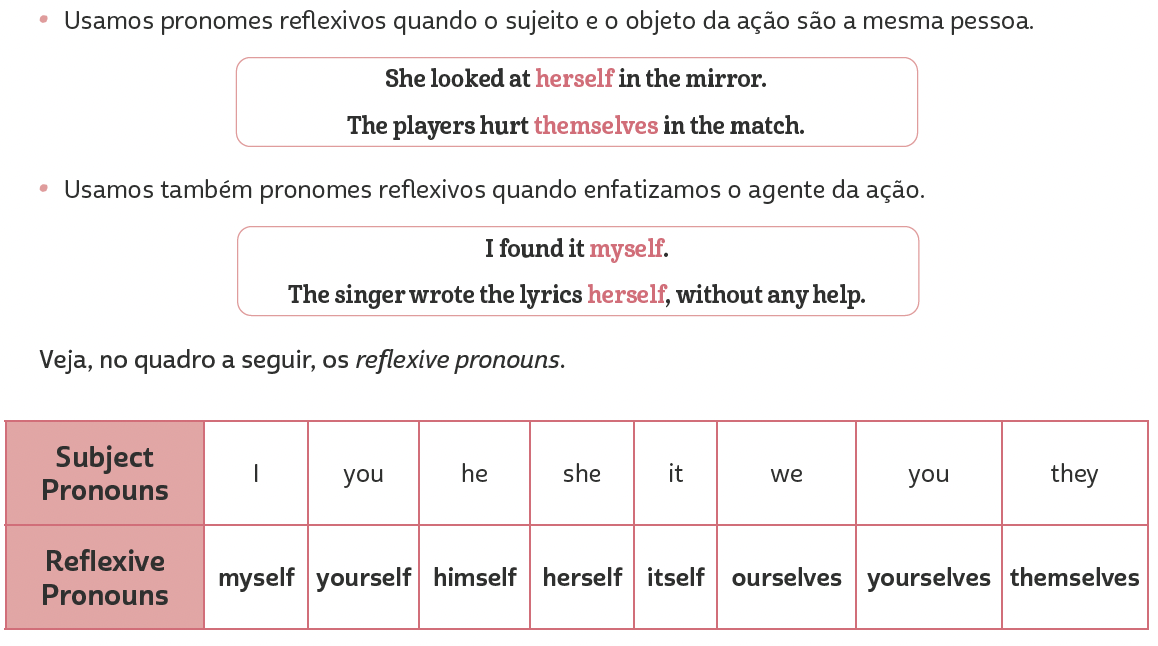 Unit 2: REFLEXIVE PRONOUNS
LANGUAGE REFERENCE
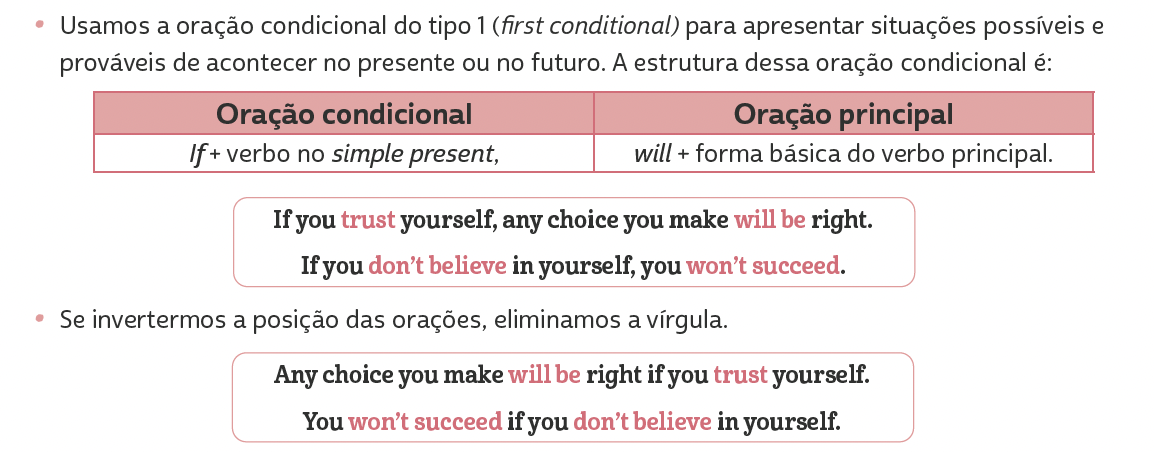 Unit 3: FIRST CONDITIONAL
LANGUAGE REFERENCE
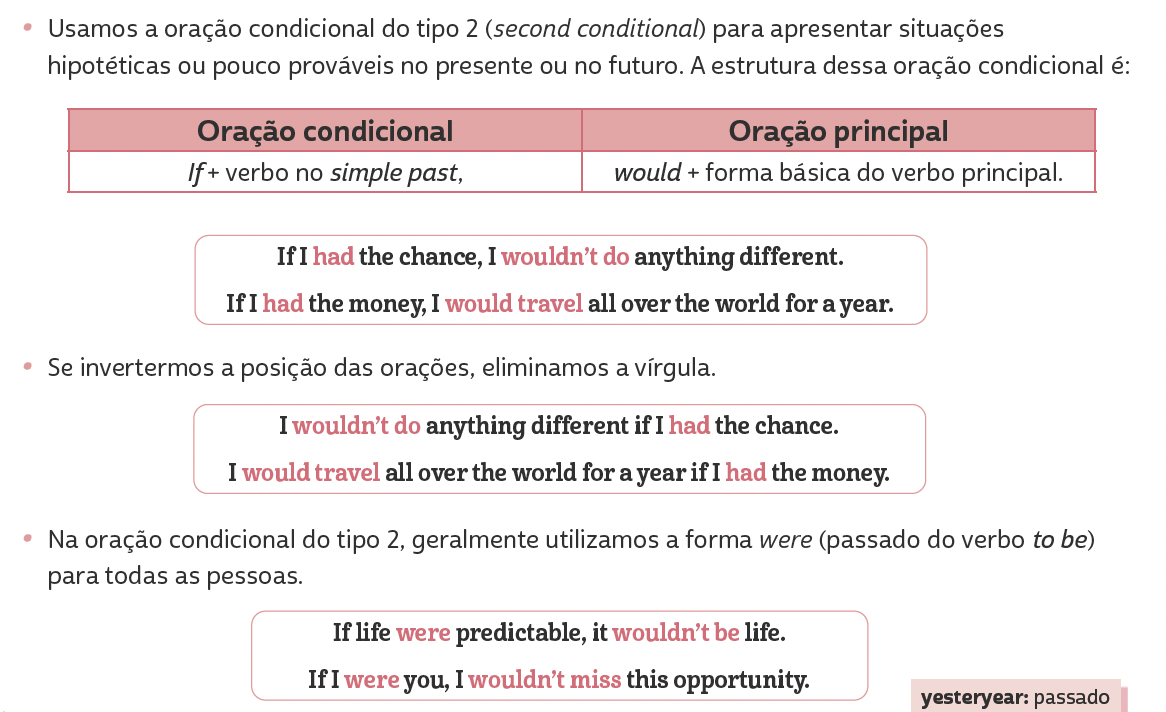 Unit 4:
Second conditional
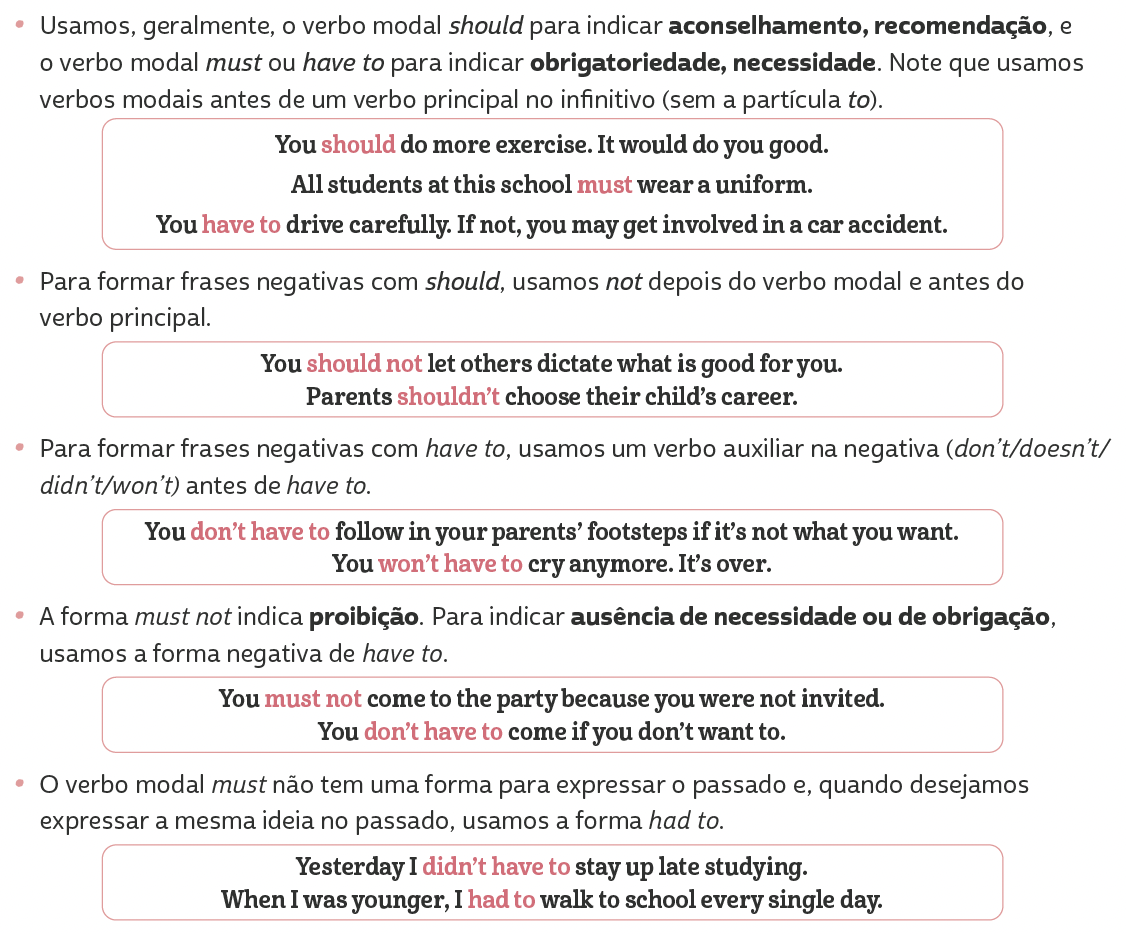 LANGUAGE REFERENCE
Unit 5:
Should, must, have to
LANGUAGE REFERENCE
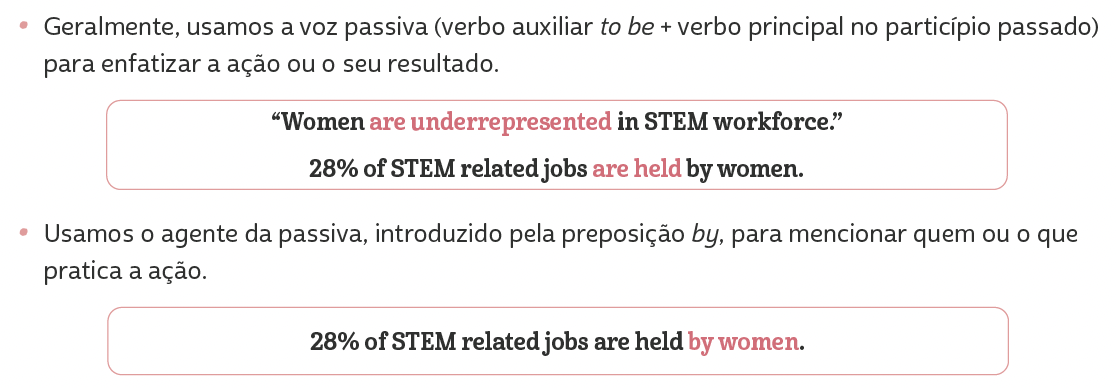 Unit 6:
Passive voice
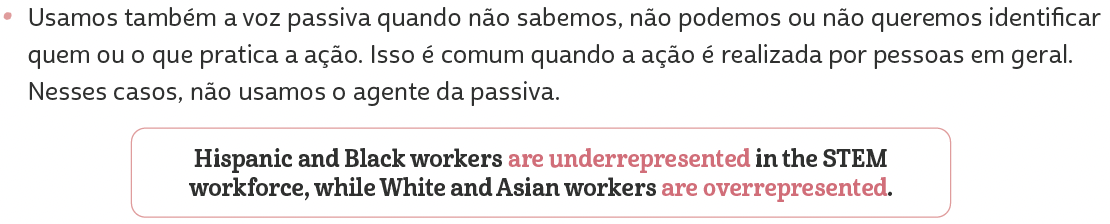 LANGUAGE REFERENCE
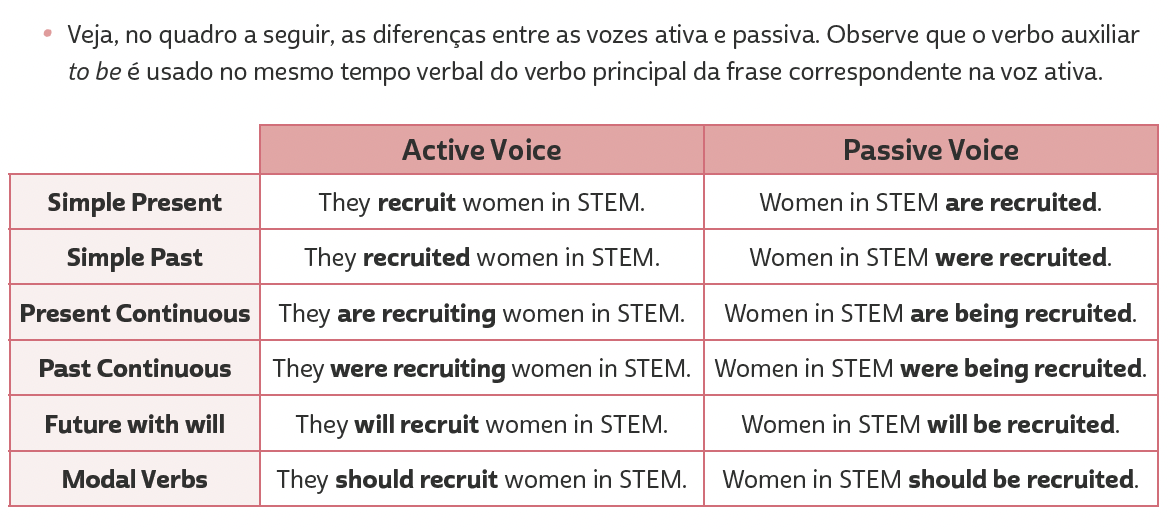 Unit 6:
Passive voice
LANGUAGE REFERENCE
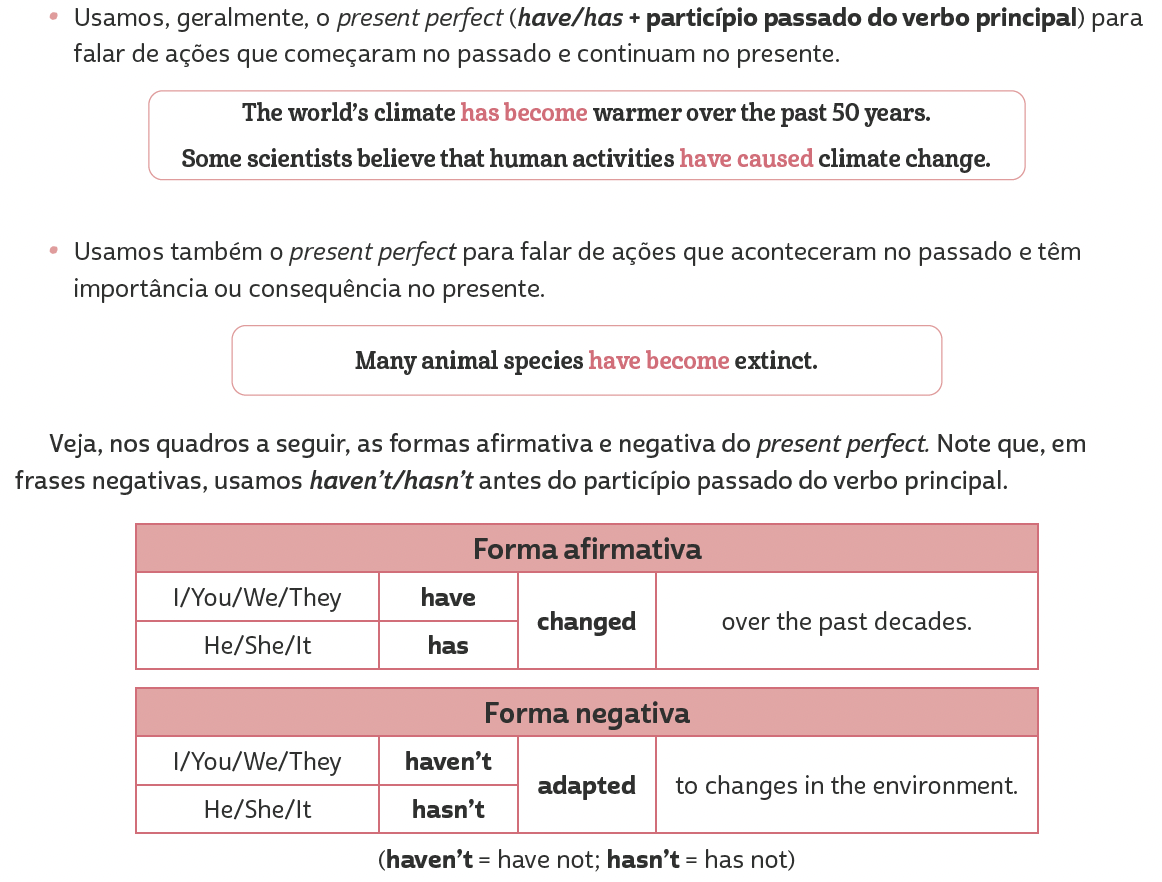 Unit 7: present perfect
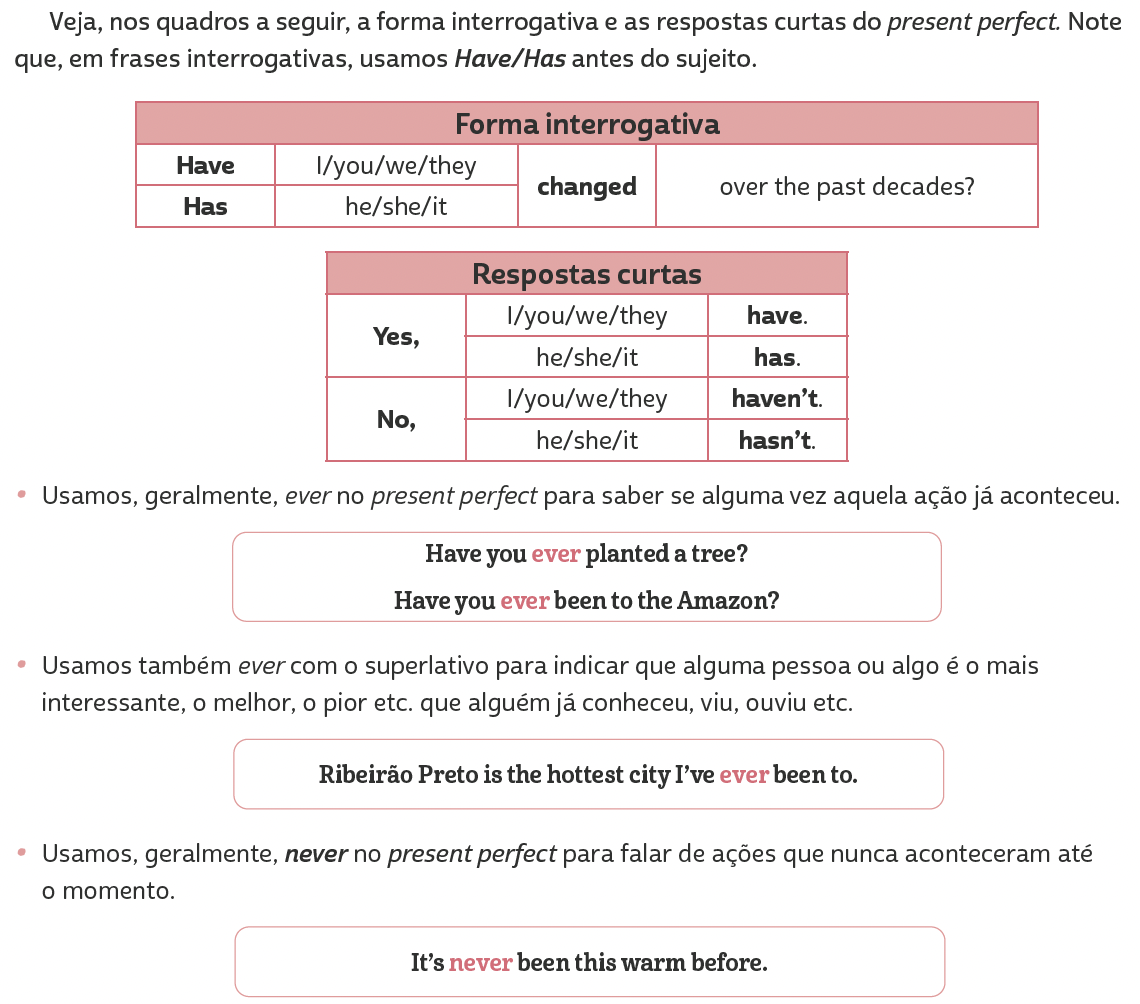 LANGUAGE REFERENCE
Unit 7: present perfect
LANGUAGE REFERENCE
A. Passado e particípio passado 

com o som
/ɔːt/
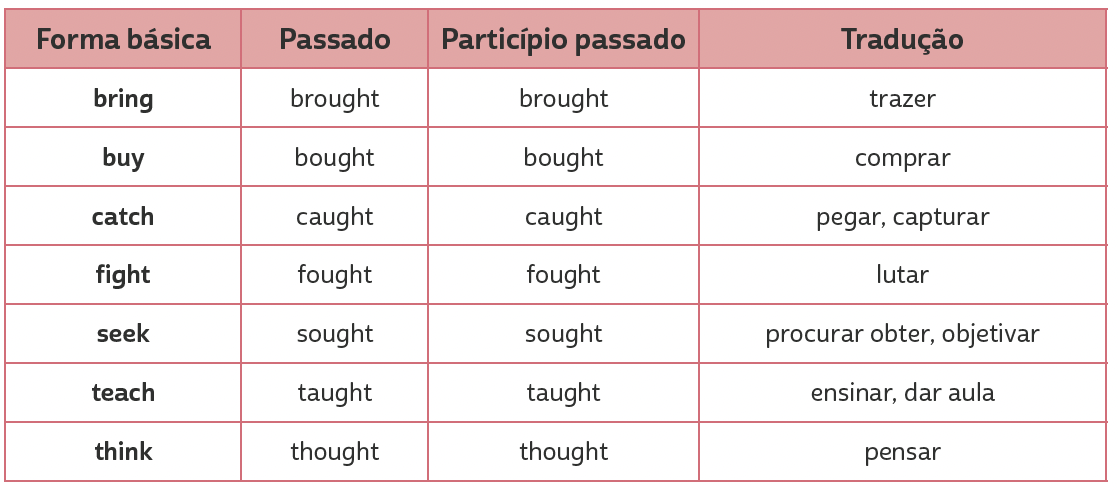 Unit 7: verbos irregulares agrupados por formas semelhantes
LANGUAGE REFERENCE
B. Passado e particípio passado 

com o som
/ɛnt/
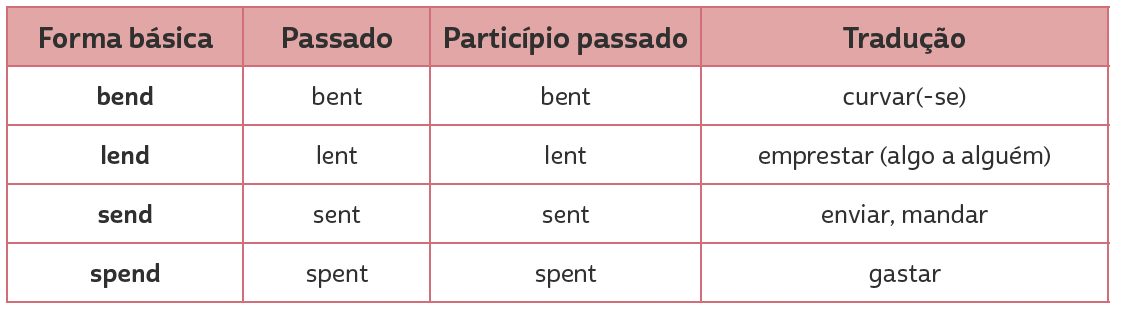 Unit 7: verbos irregulares agrupados por formas semelhantes
LANGUAGE REFERENCE
c. Passado e particípio passado 

com o som
/ept/
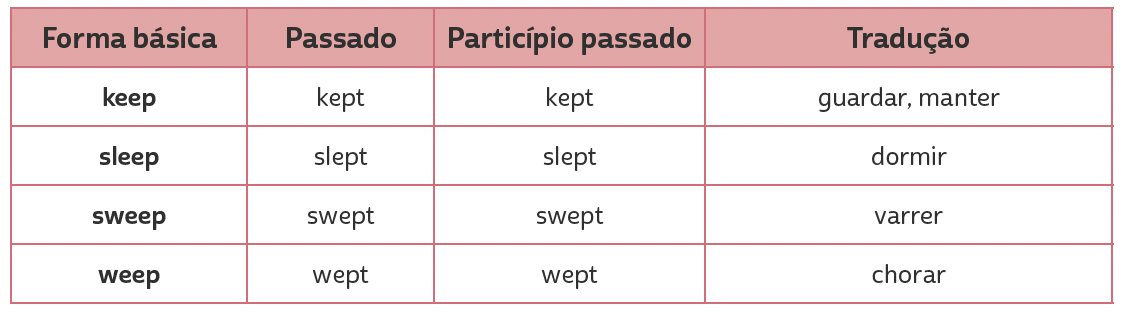 Unit 7: verbos irregulares agrupados por formas semelhantes
LANGUAGE REFERENCE
d. Passado com o som 

E particípio passado com o som
/an/ /aŋ/
/ʌn/ /ʌŋ/
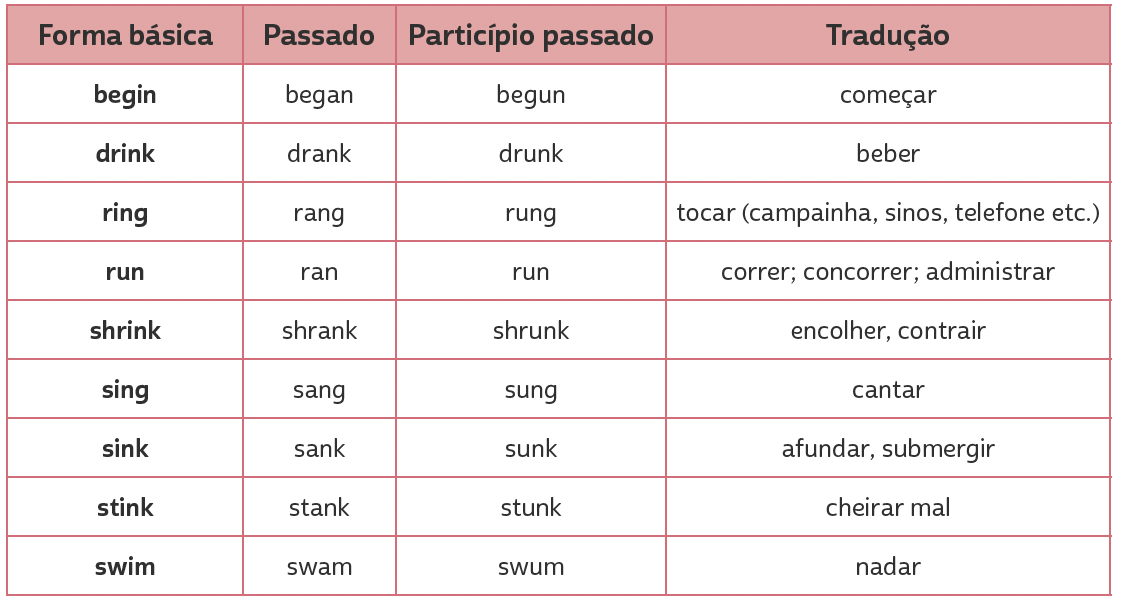 Unit 7: verbos irregulares agrupados por formas semelhantes
LANGUAGE REFERENCE
e. Passado com o som 

E particípio passado com o som

Terminado em en
/əʊ/
/əʊ/
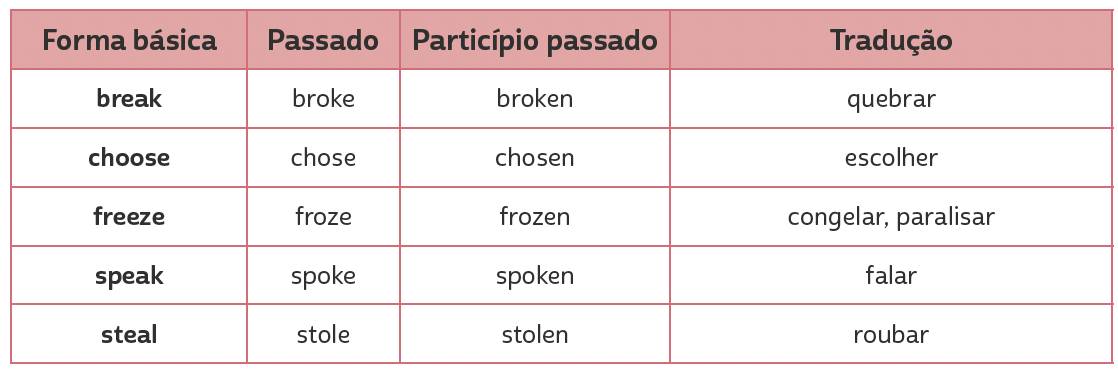 Unit 7: verbos irregulares agrupados por formas semelhantes
LANGUAGE REFERENCE
F. Passado com o som 

E particípio passado com o som
/uː/
/əʊn/
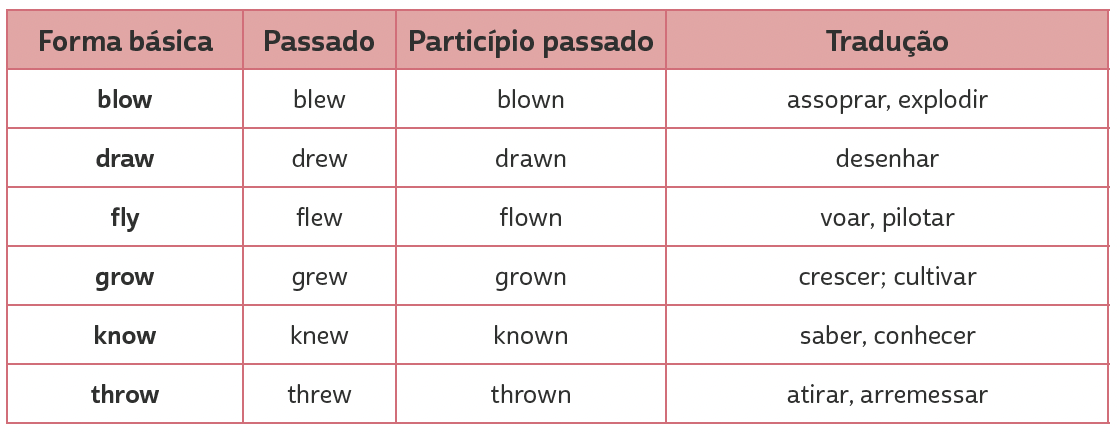 Unit 7: verbos irregulares agrupados por formas semelhantes
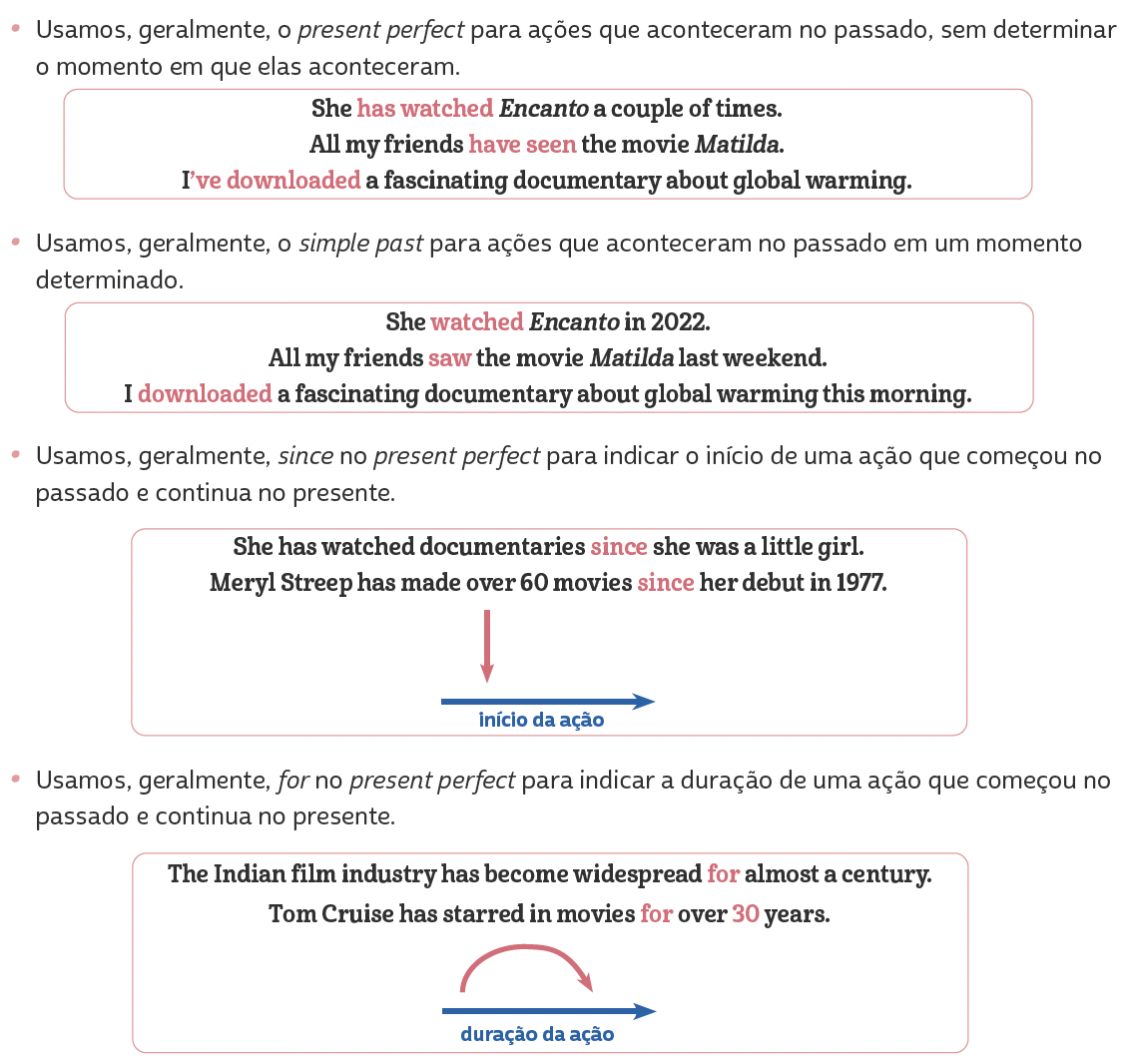 LANGUAGE REFERENCE
Unit 8: present perfect or simple past?